Реконструкция событий Великой Отечественной Войны.
Дата проведения: 
18 июля 2015 года
Место проведения:
Свердловская область
Городской округ Верх-Нейвинский
Первый километр тропы «Здоровья»
«1941 год. Западное направление».
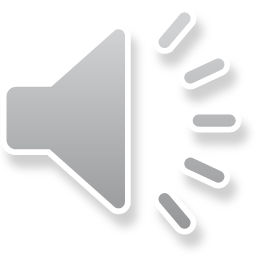 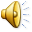 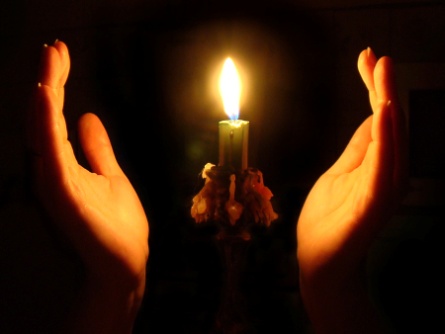 Цели и задачи мероприятия
Воспитание и сохранение 
историко-патриотического наследия;
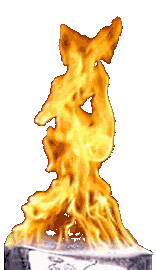 Воспитание гражданственности, прежде всего среди молодежи;
Живое увековечивание  памяти Великой Отечественной Войны
Автор идеи:      Лобанов Олег Геннадьевич- руководитель военно-исторического клуба «Искатель».
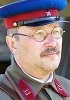 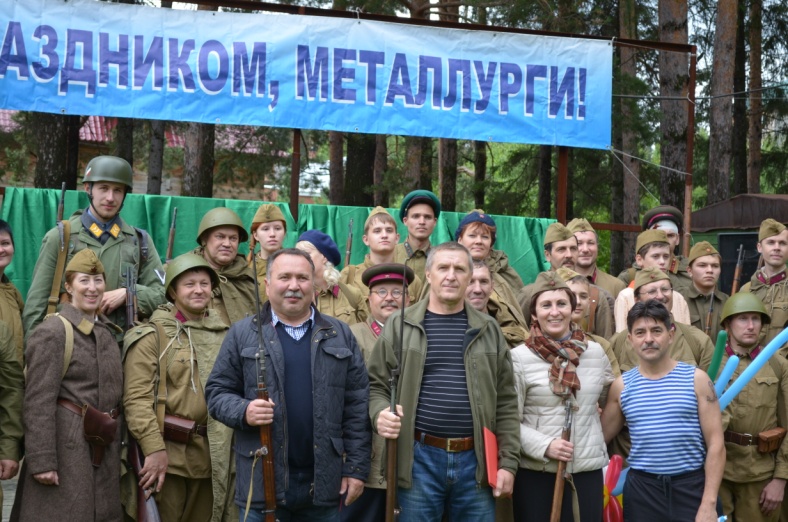 Организаторы и авторский коллектив: 
Администрация 
ГО Верх-Нейвинский,
филиал ПСЦМ ОАО «Уралэлектромедь»,
военно-исторический клуб «Искатель»
Участники мероприятия
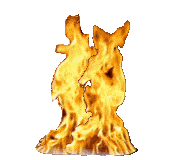 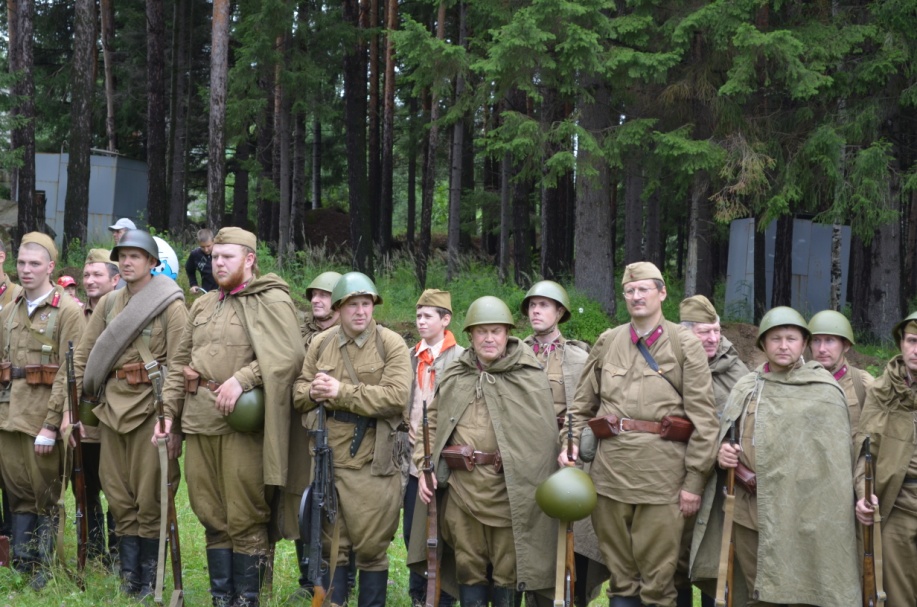 ВИК «190-й Очаковский полк» г. Уфа
ВИК «194-й Троице-Сергиевский 
полк» г. Пермь
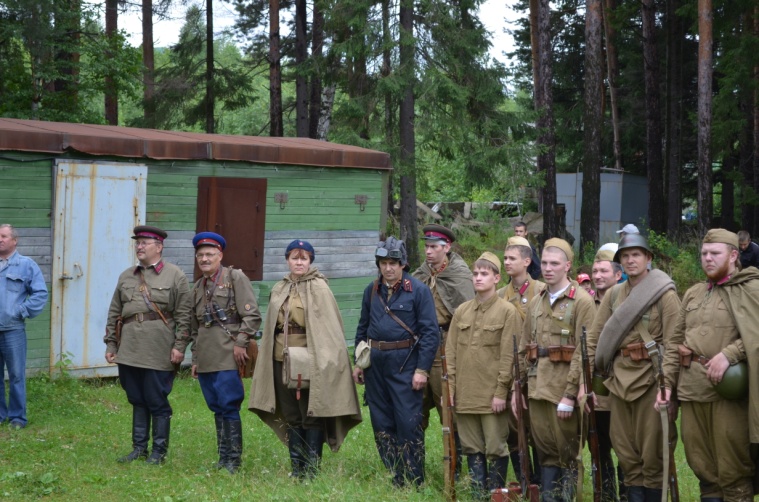 ВИК г. Челябинск
ВИК «Горный щит» г. Екатеринбург
ВИК «Урал-Фронт» г. Екатеринбург
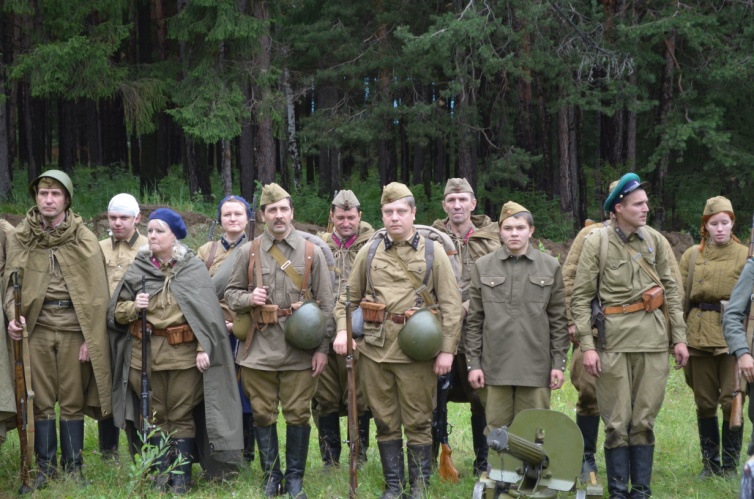 ВИК «Связист» г. Санкт-Петербург
ВИК «Штандартъ» г. Шадринск
ВИК г. Новосибирск
ВИК «Искатель» г. Новоуральск.
Этапы мероприятия:
1 этап.
Реконструкция боевого сражения
2 этап.
Конкурс полевой кухни 
военного времени
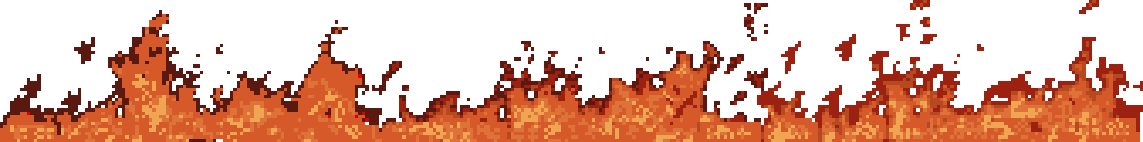 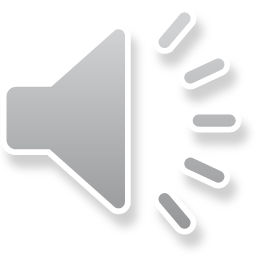 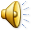 Фото репортаж реконструкции
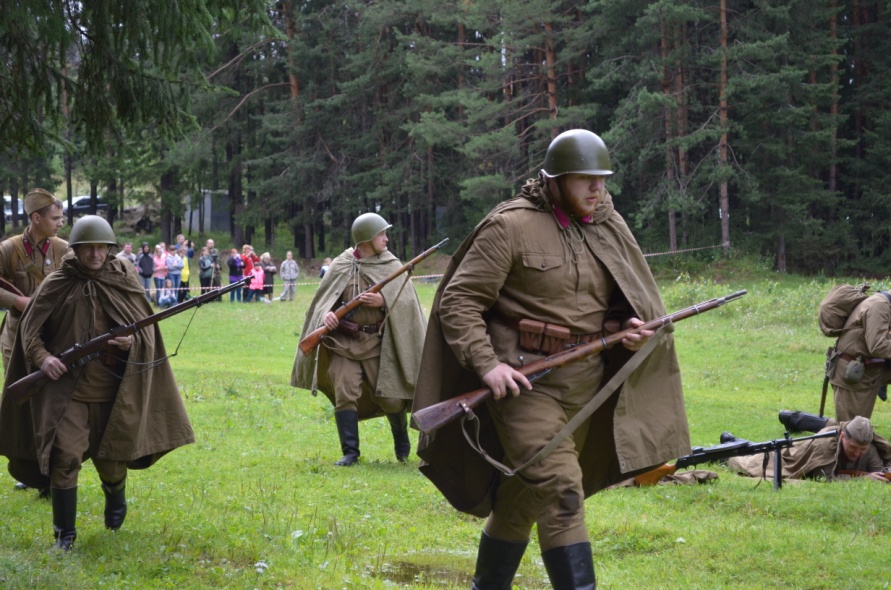 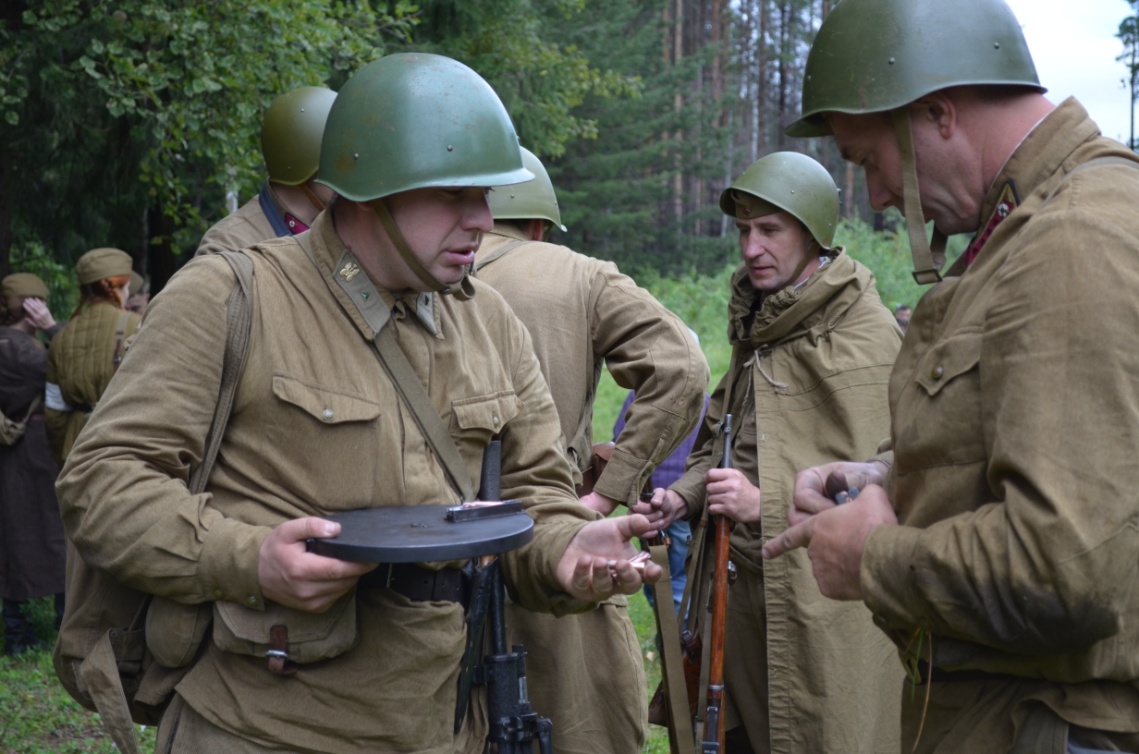 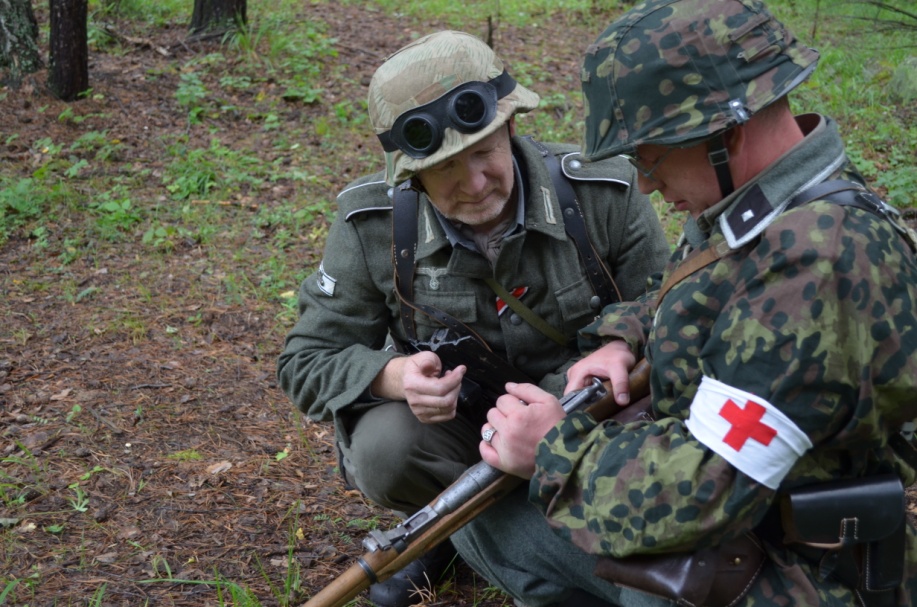 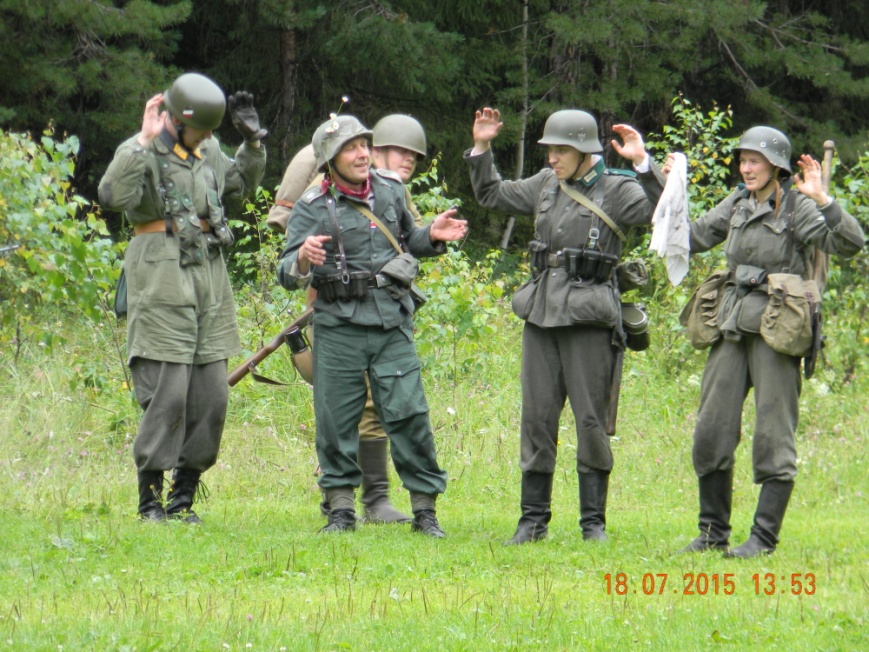 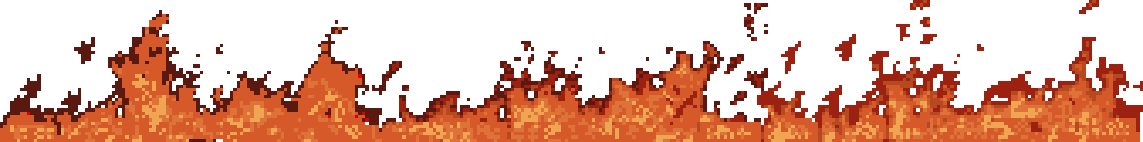 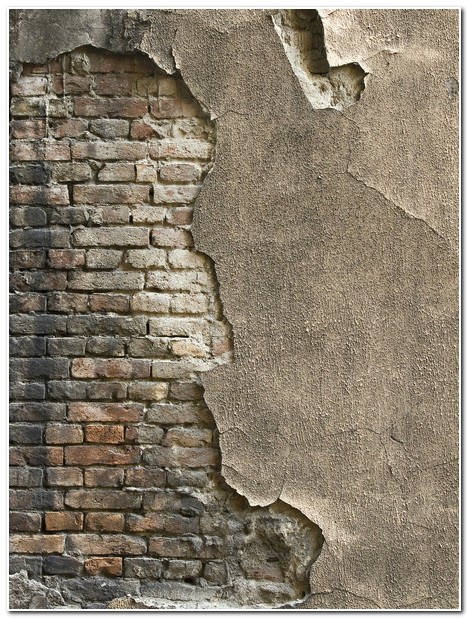 Реконструкция боя, июль 1941 года
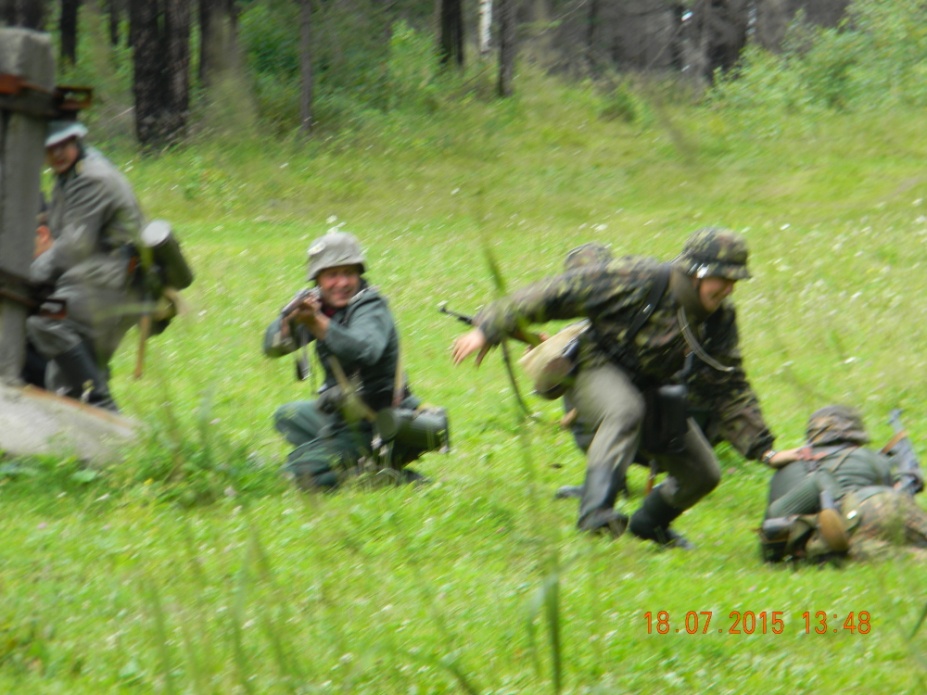 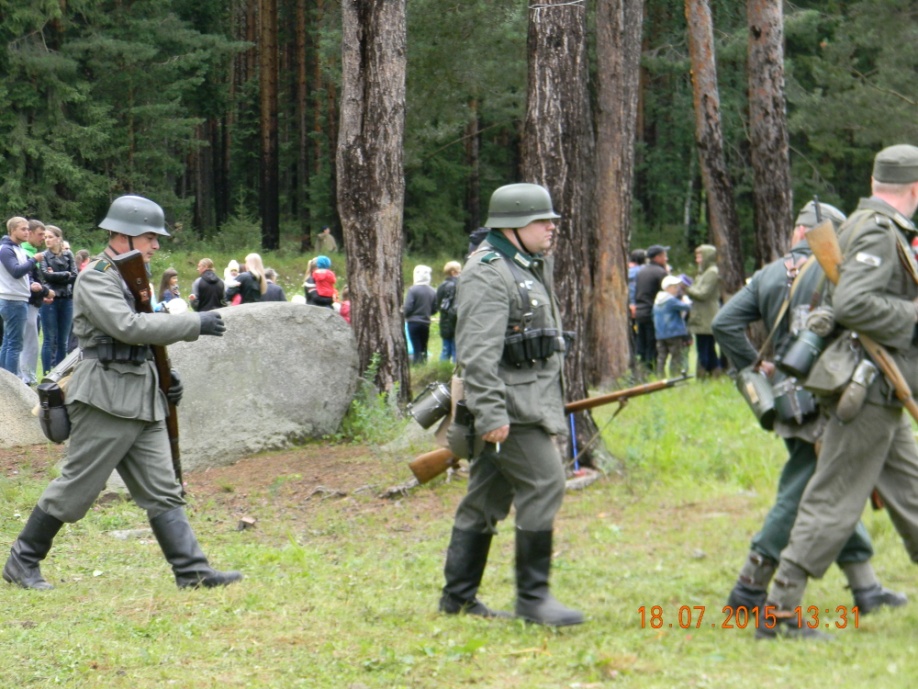 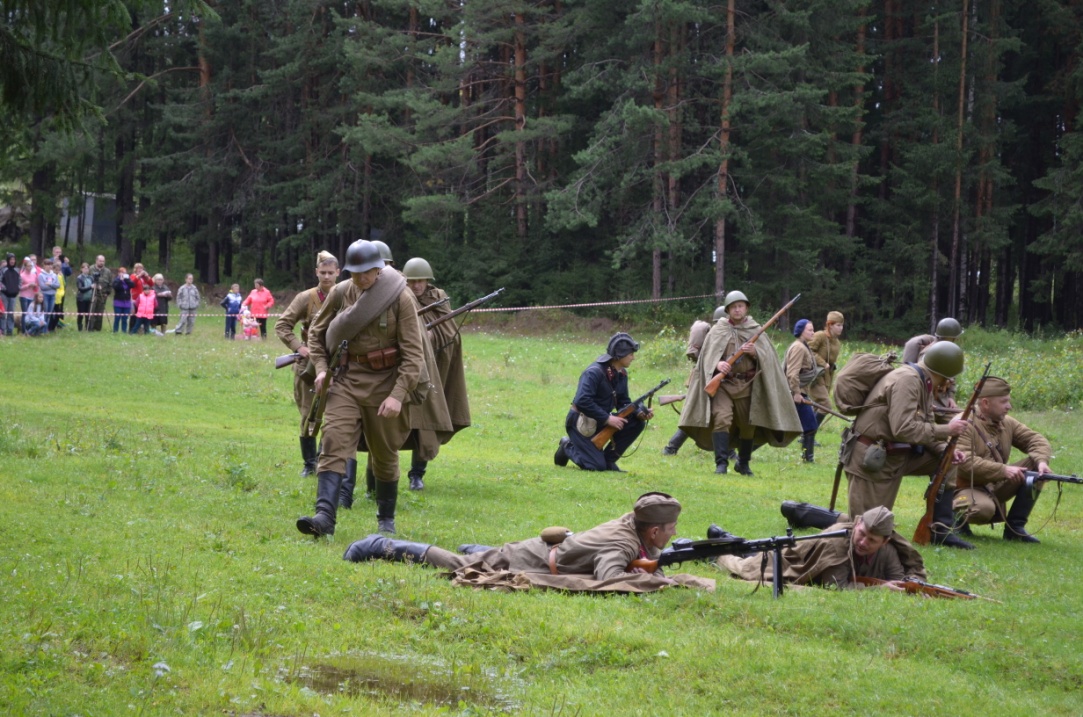 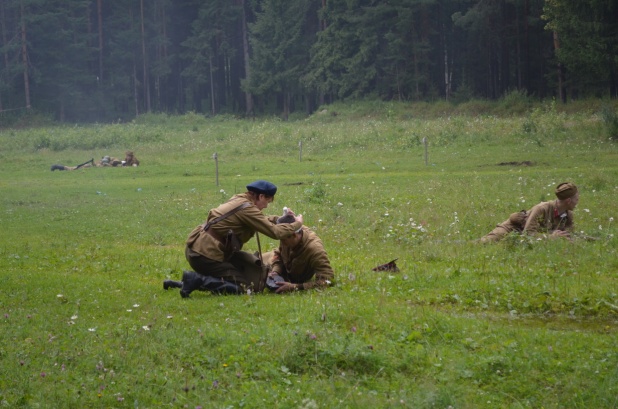 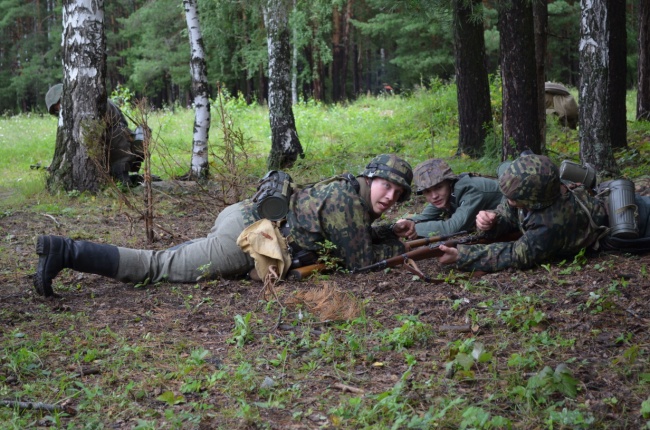 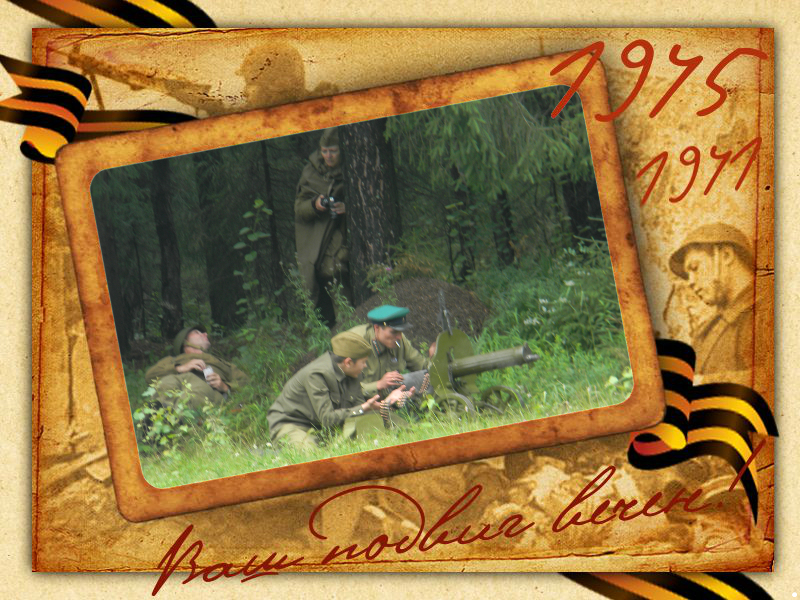 2 этап. Конкурс полевой кухни в военное время
Конкурс начался с приветствия команд, организацией ими места приготовления пищи.  Ограничений в меню не предусматривалось, главным условием конкурса было создание атмосферы солдатского привала, за отведенные полтора часа необходимо было приготовить пищу из продуктов, доступных в военное время.
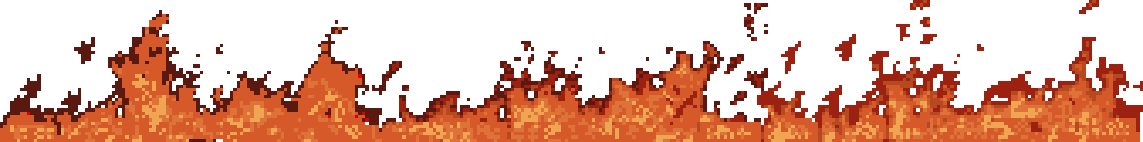 Фото-коллаж
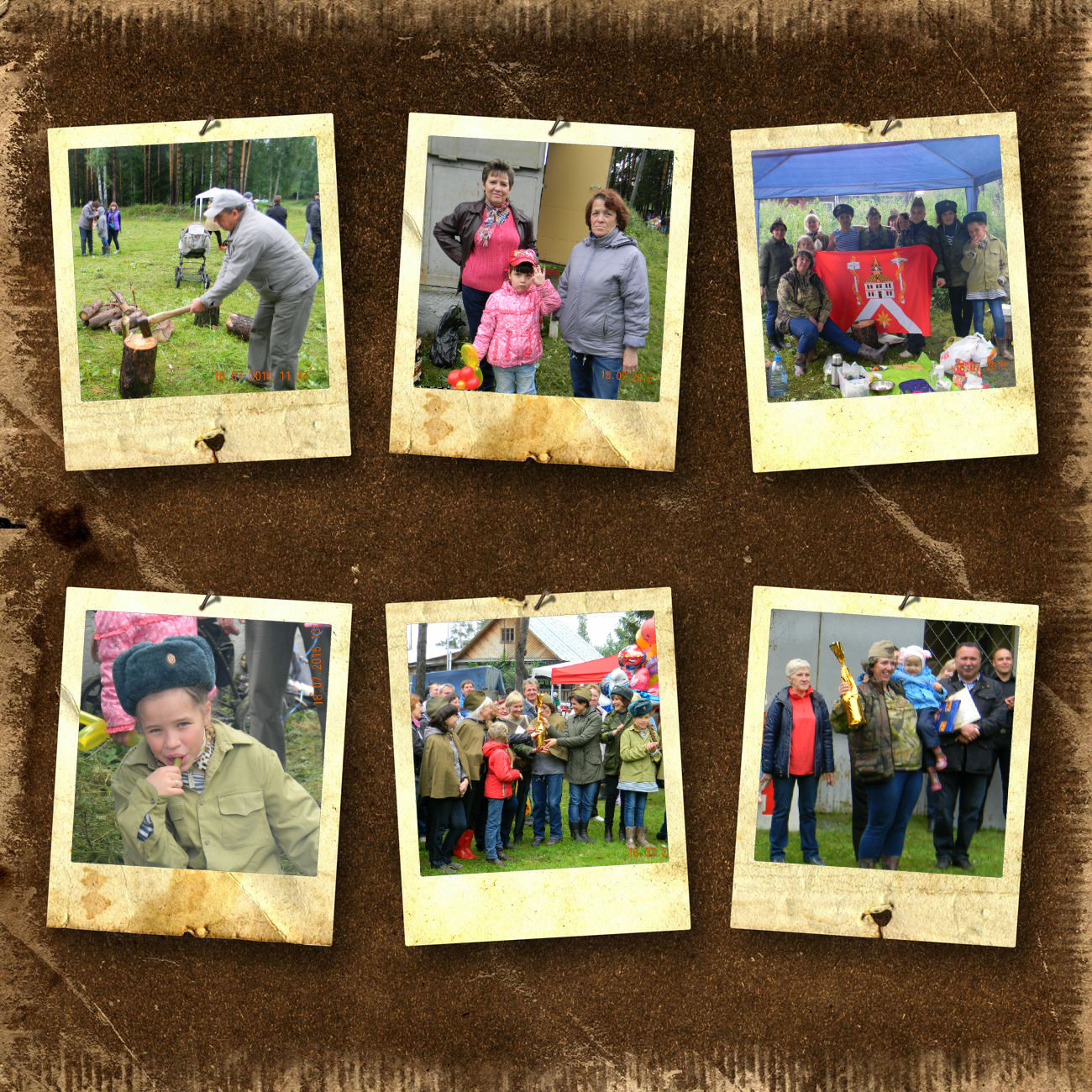 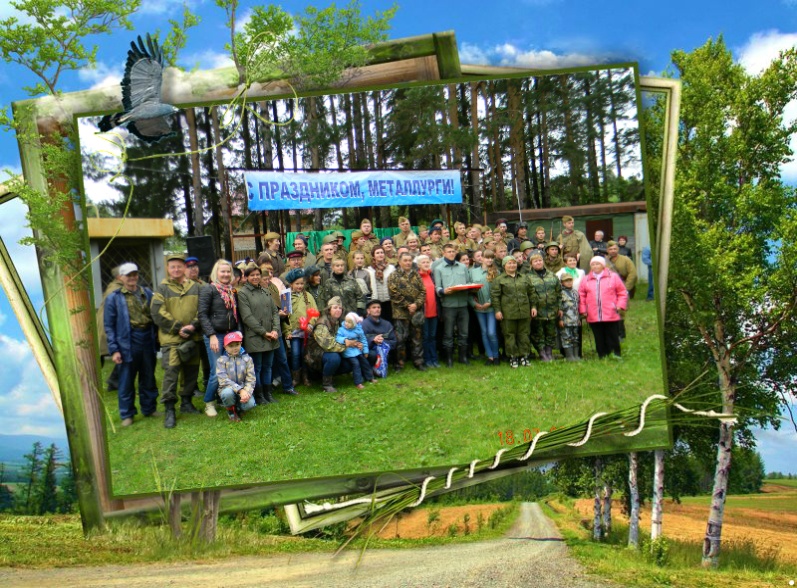 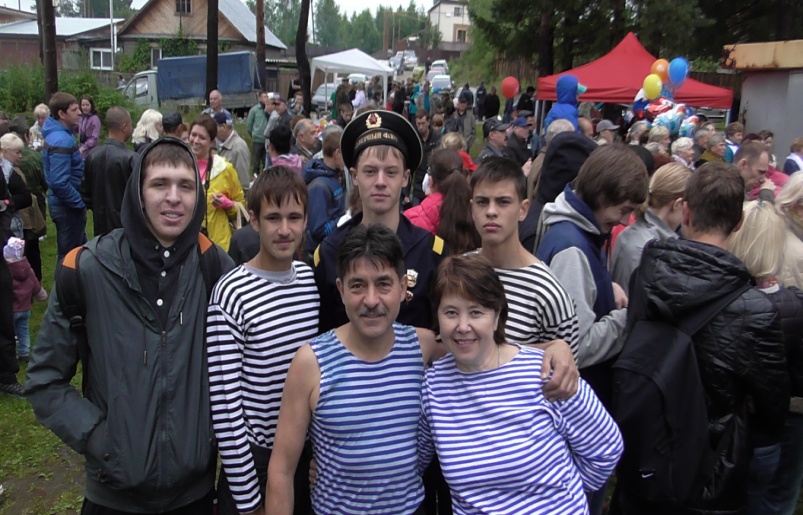 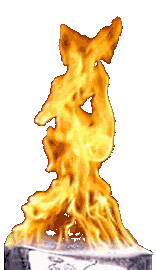 Результаты работы
В реконструкции приняли участие 90 человек, зрителями событий были 500 человек
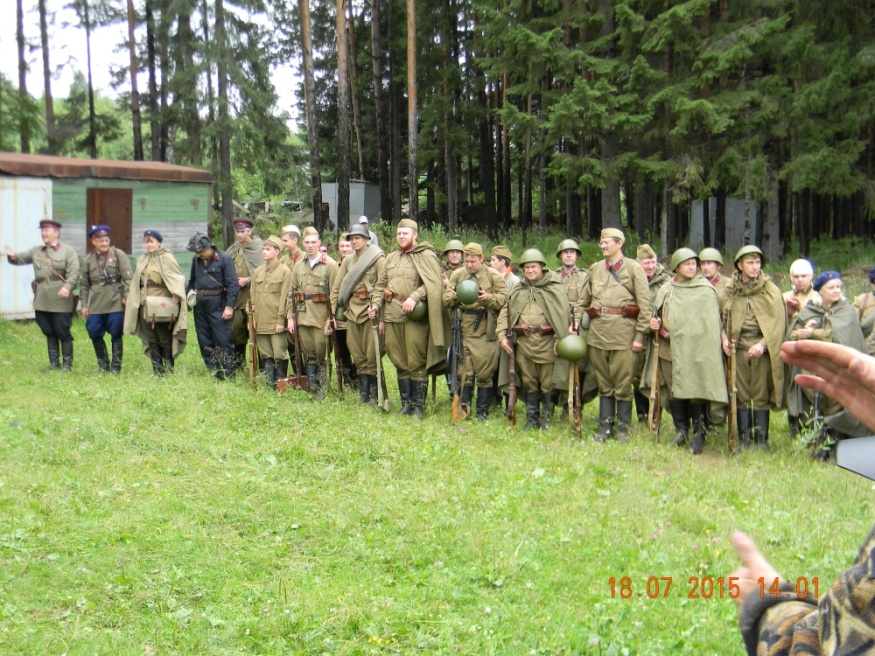 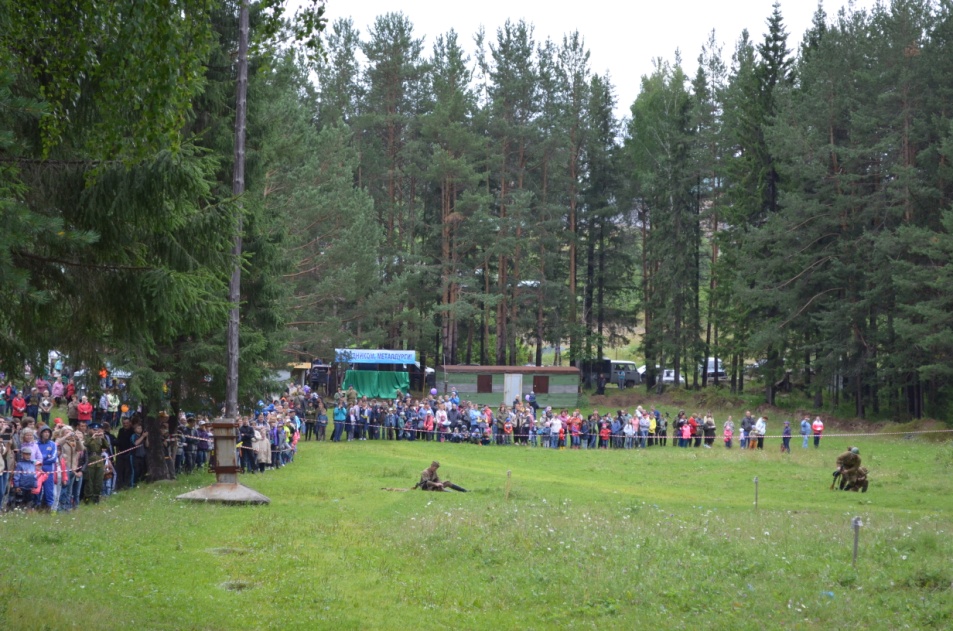 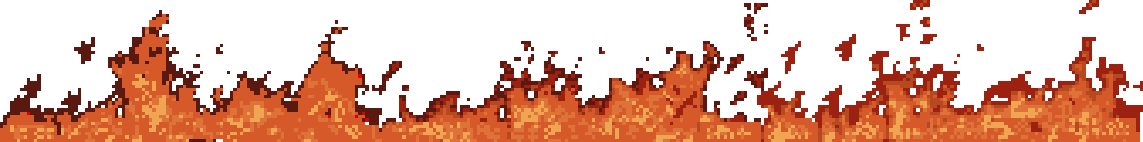 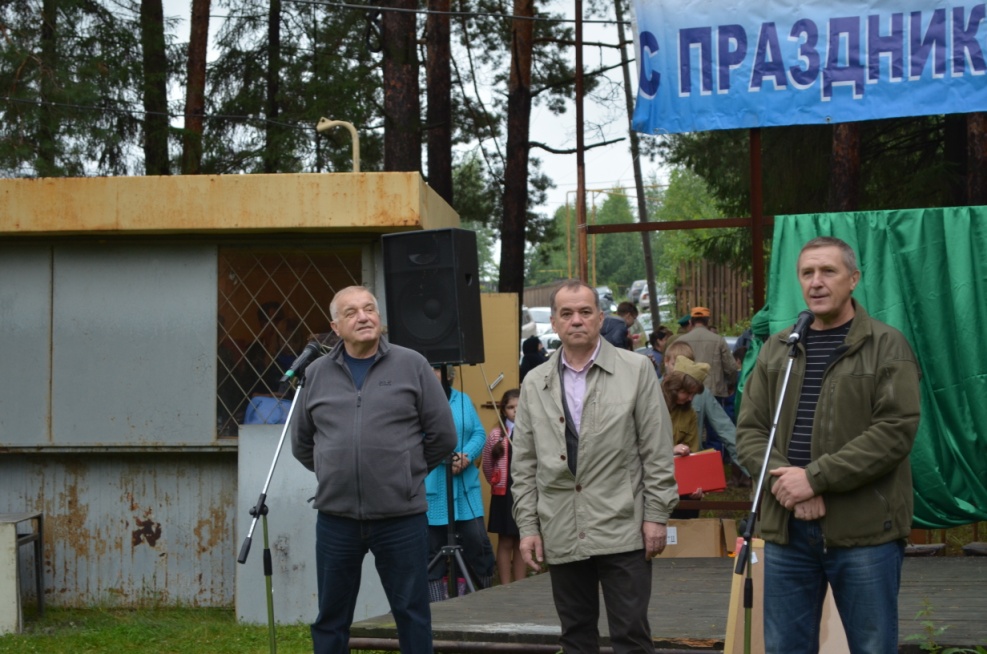 на мероприятии присутствовали главы городских округов Горнозаводского Округа.
Зрители воочию увидели события Великой Отечественной Войны, находясь в непосредственной близости от происходящего.
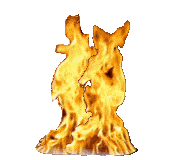 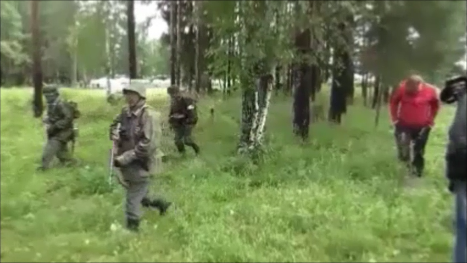 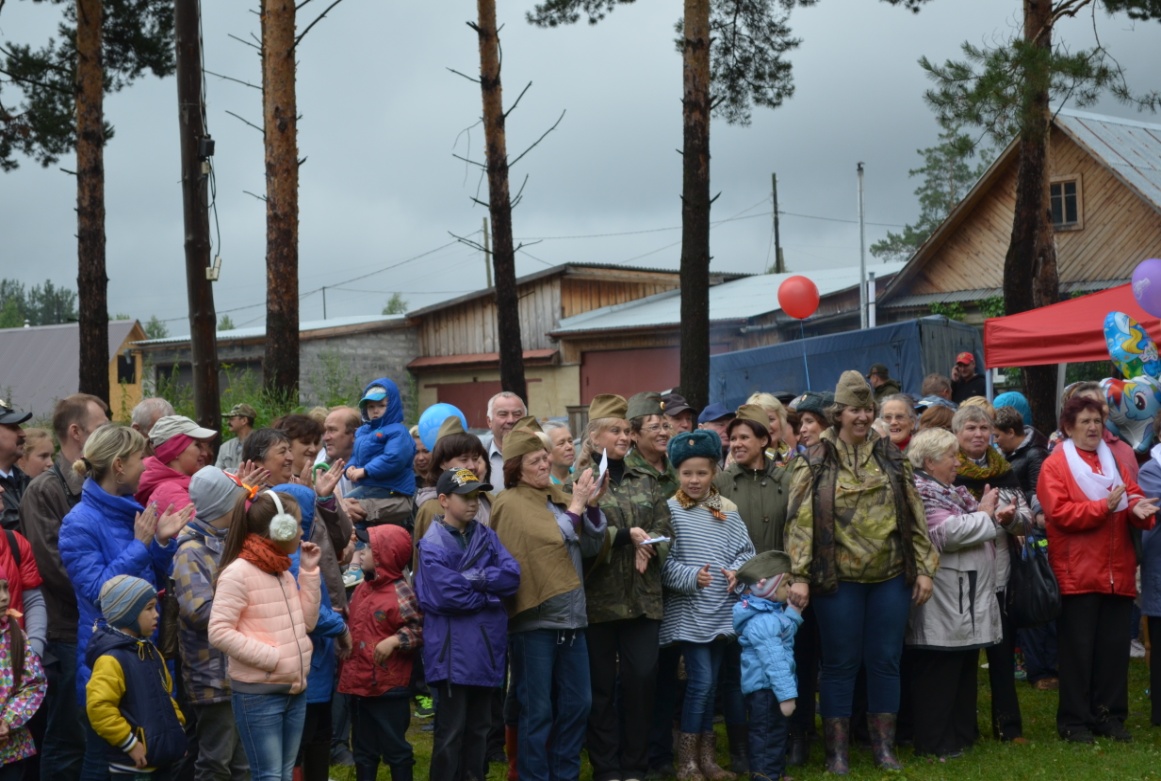 Учитывая то, что среди зрителей находились до 50% детей и подростков, одна из целей мероприятия – воспитание и сохранение историко-патриотического
наследия,  воспитание гражданственности, прежде всего среди молодежи, была достигнута.
Перспективы развития
По результатам (окончании) реконструкции авторским коллективом и организаторами запланировано ежегодное проведение аналогичного мероприятия с внедрением интерактивных технологий, повышение доступности мероприятий с целью расширения
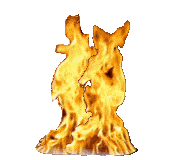 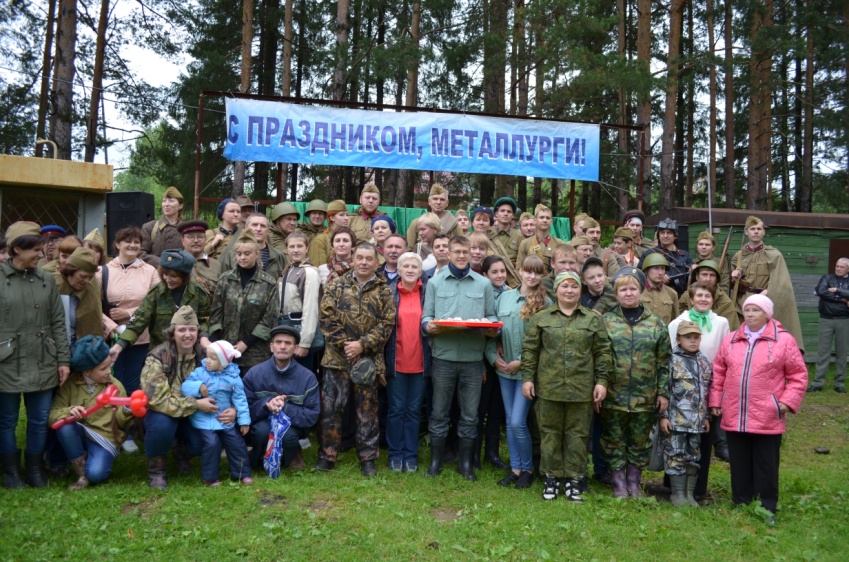 количества участников и зрителей реконструкций из других регионов страны.
Кроме этого, запланировано проведение реконструкции событий времен гражданской войны, а именно «Верх-Нейвинская операция 1918 года».
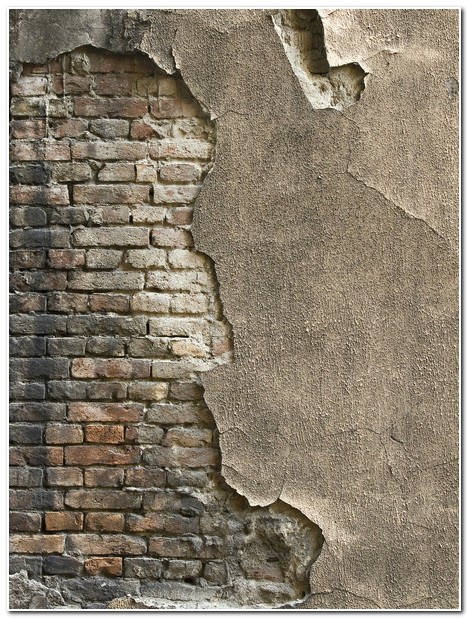 Благодарим за внимание!